１.平行線と線分の比
◇平行線と線分の比
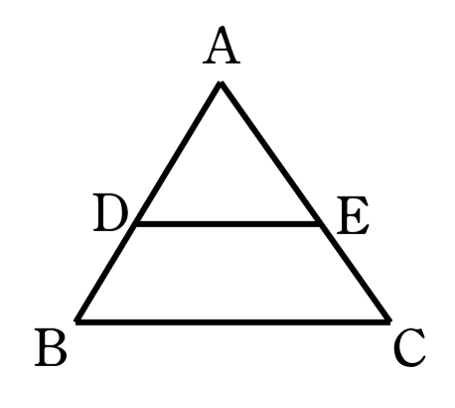 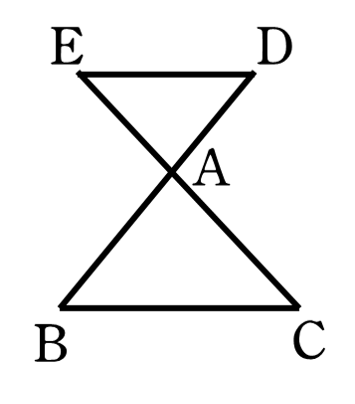 右の２つの図において
　　　　　　　 ならば
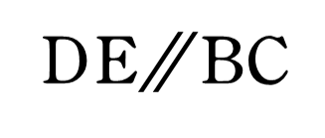 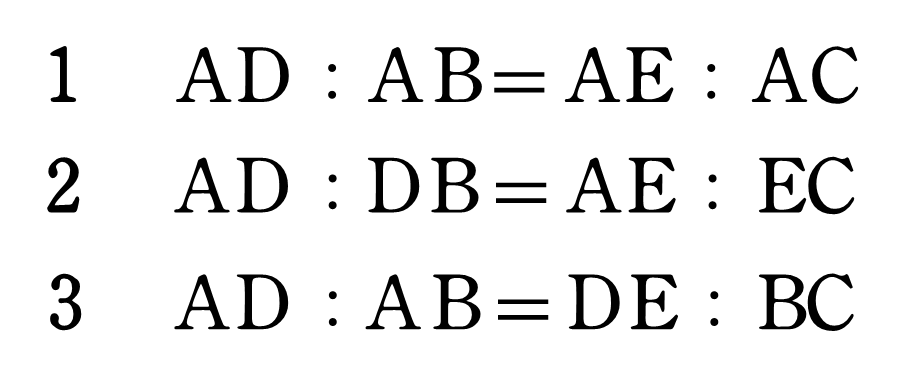 1
2
3
１.平行線と線分の比
◇平行線と線分の比
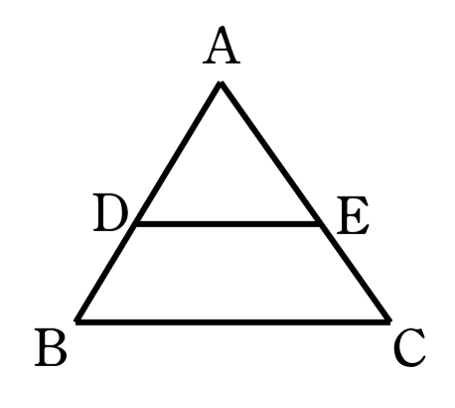 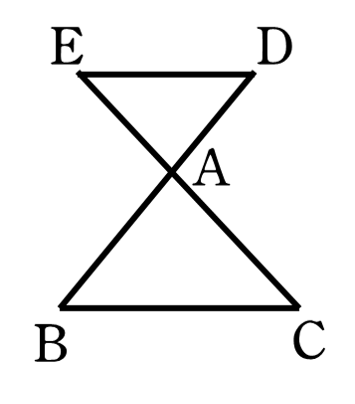 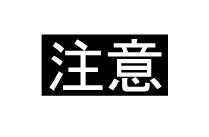 逆に，
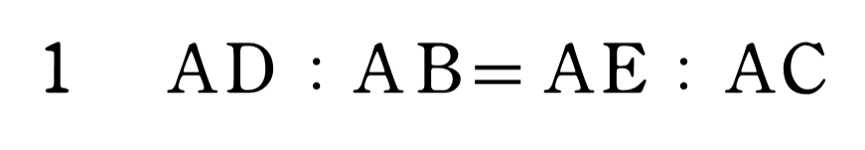 ⇒
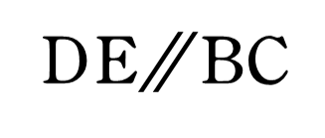 4
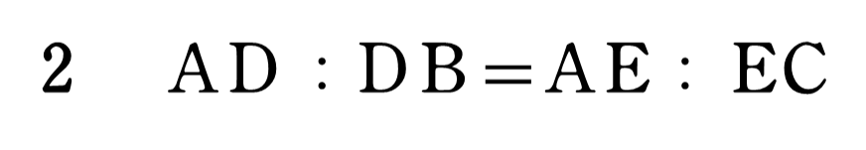 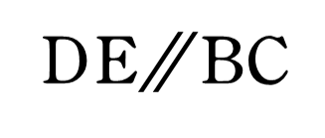 ⇒
5
もそれぞれ成り立つ。
１.平行線と線分の比
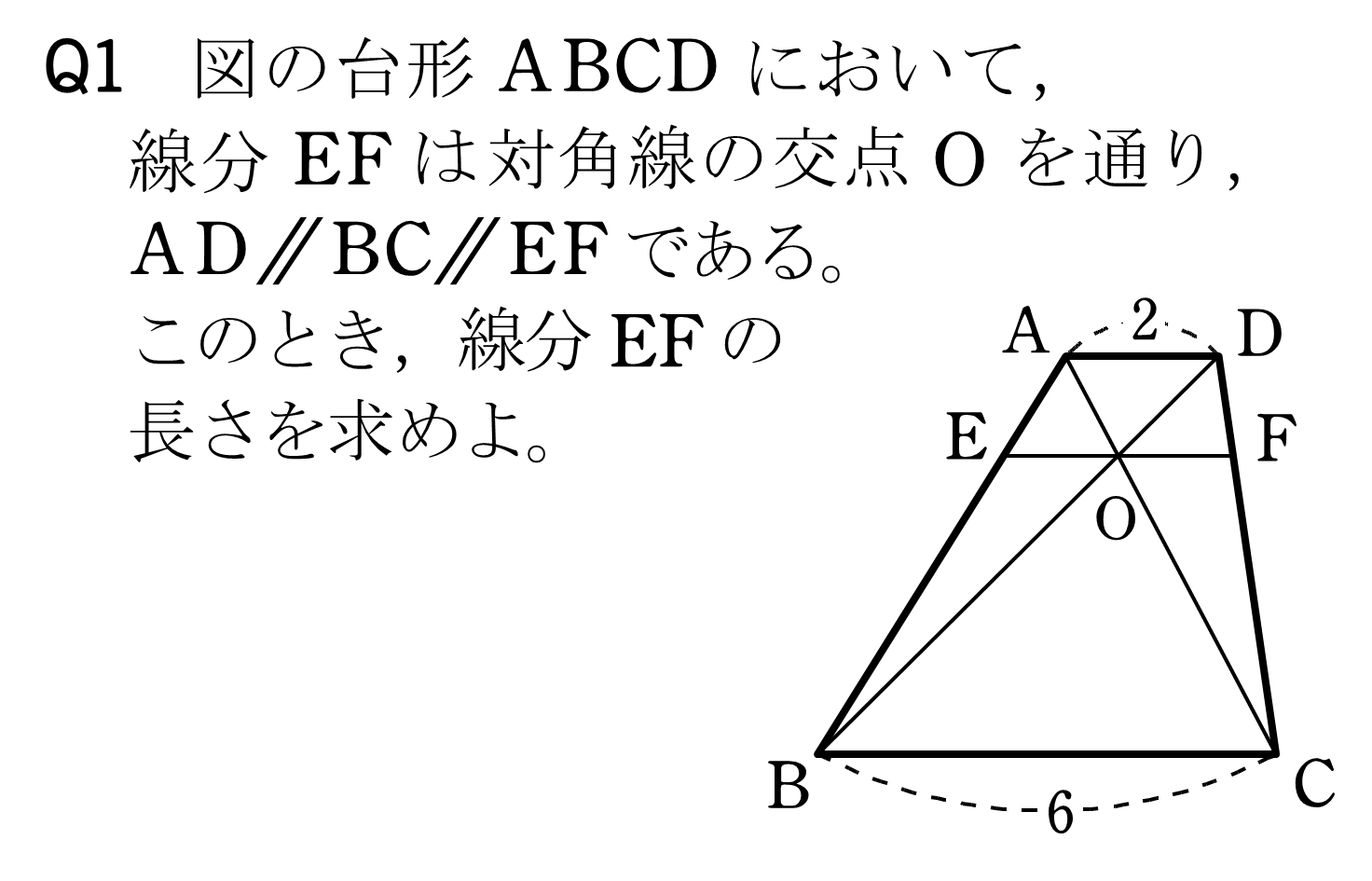 １.平行線と線分の比
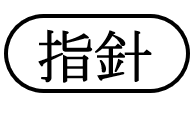 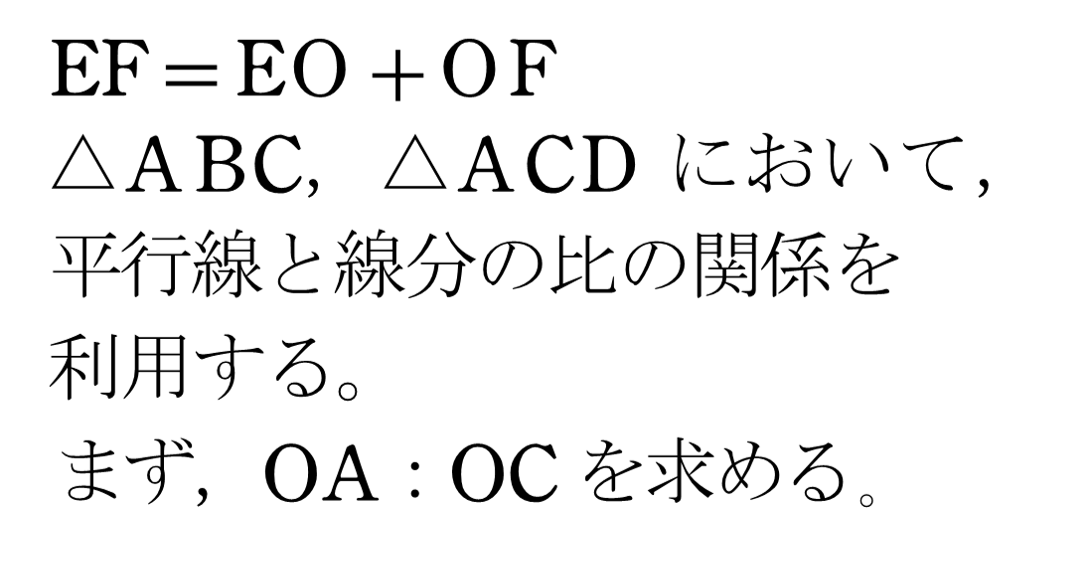 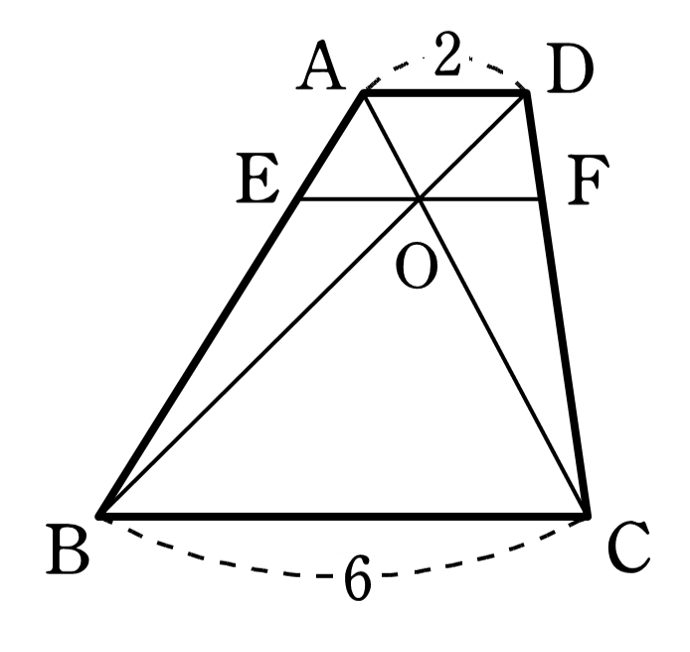 １.平行線と線分の比
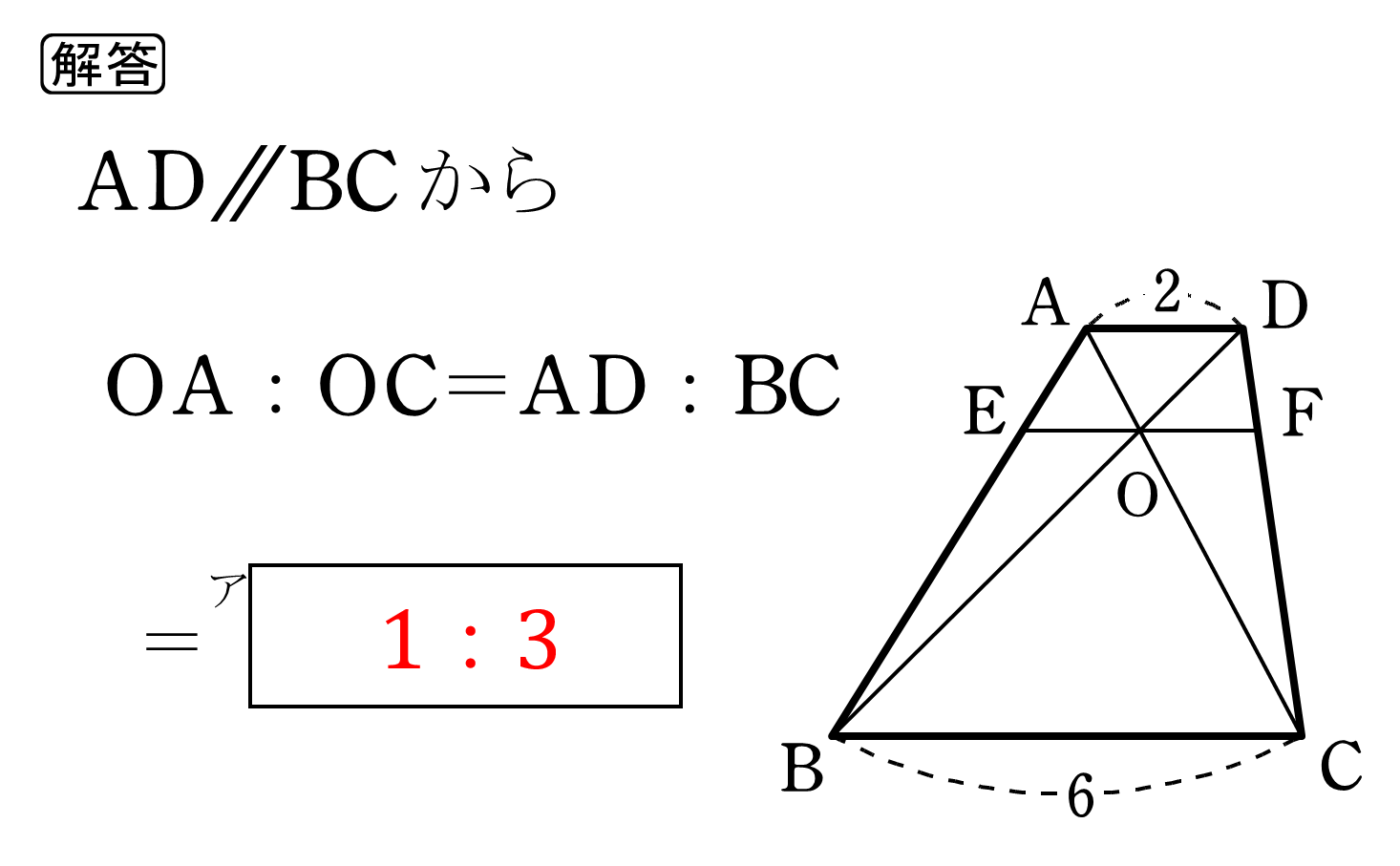 1
1
1
2
3
１.平行線と線分の比
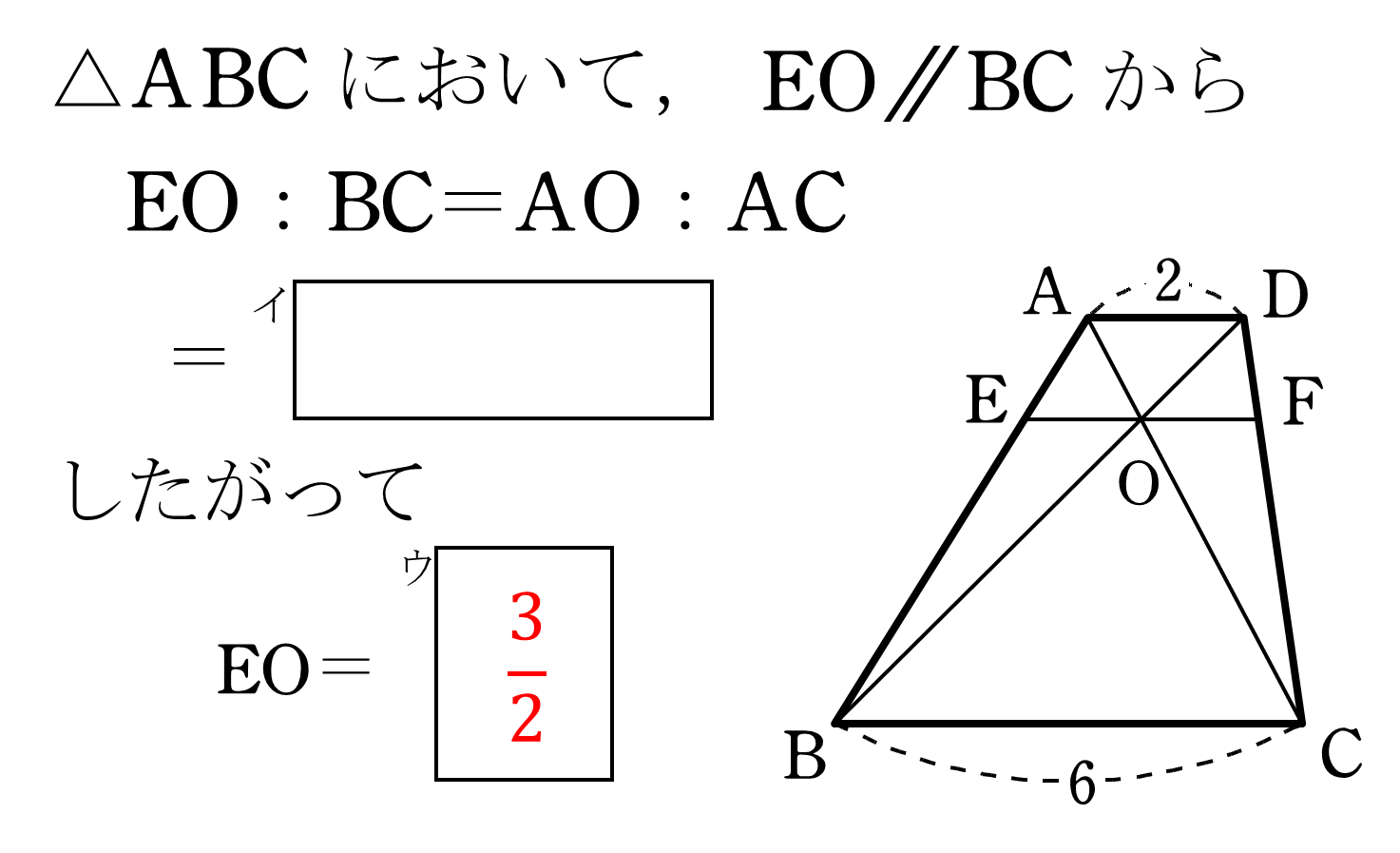 3
4
4
5
1：4
1
1
4
6
3
１.平行線と線分の比
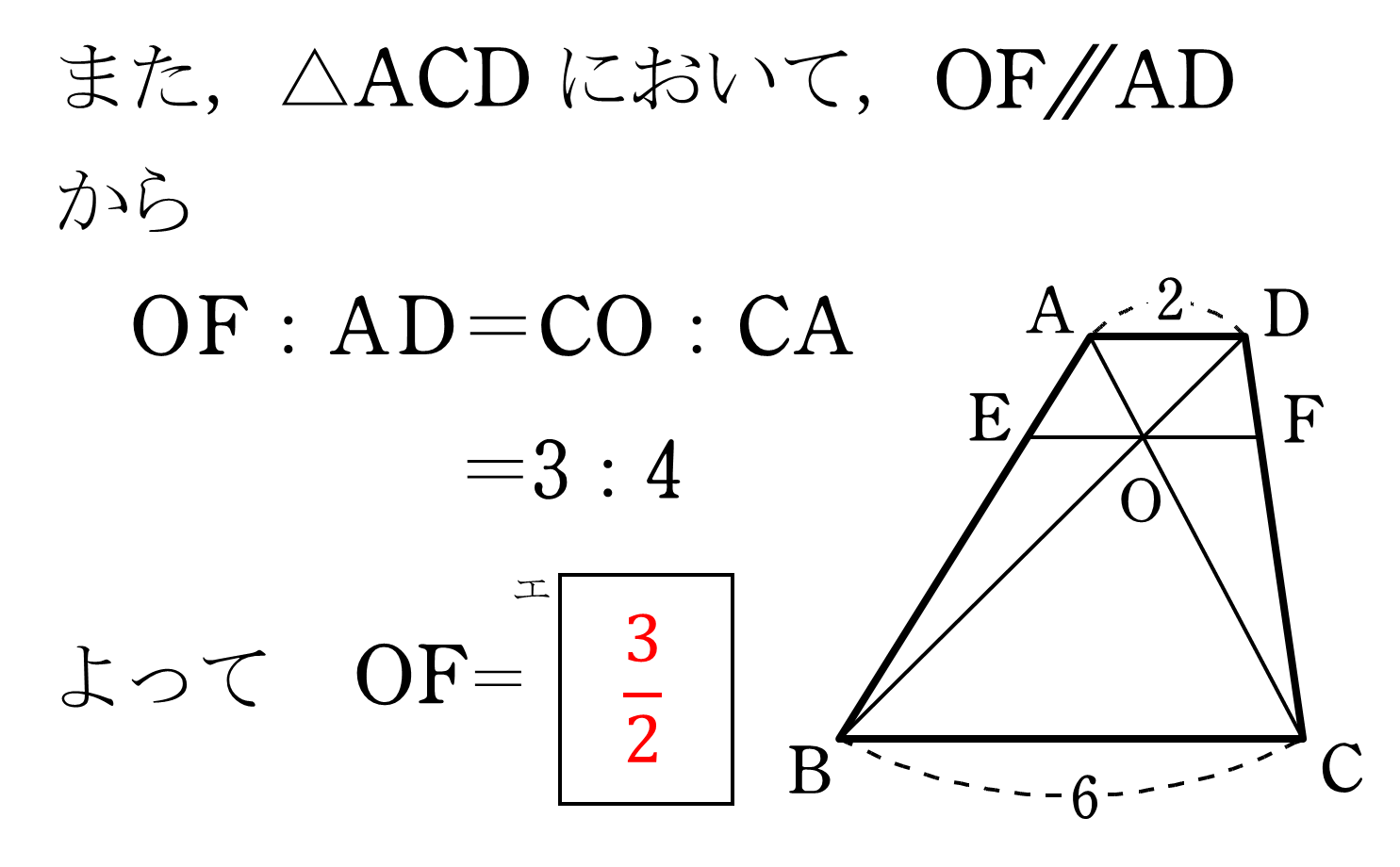 7
8
8
9
4
3
10
１.平行線と線分の比
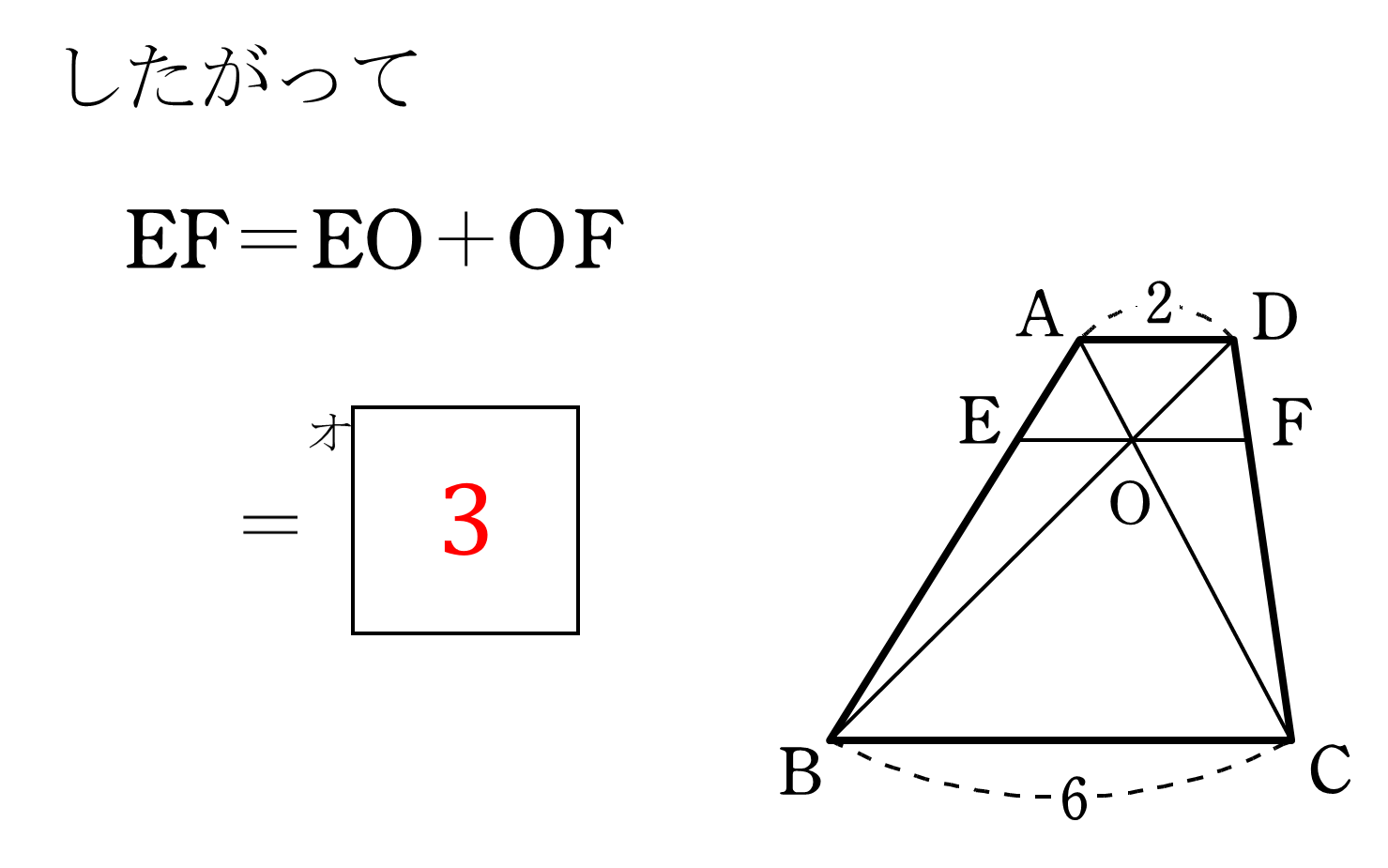 10
6
１.平行線と線分の比
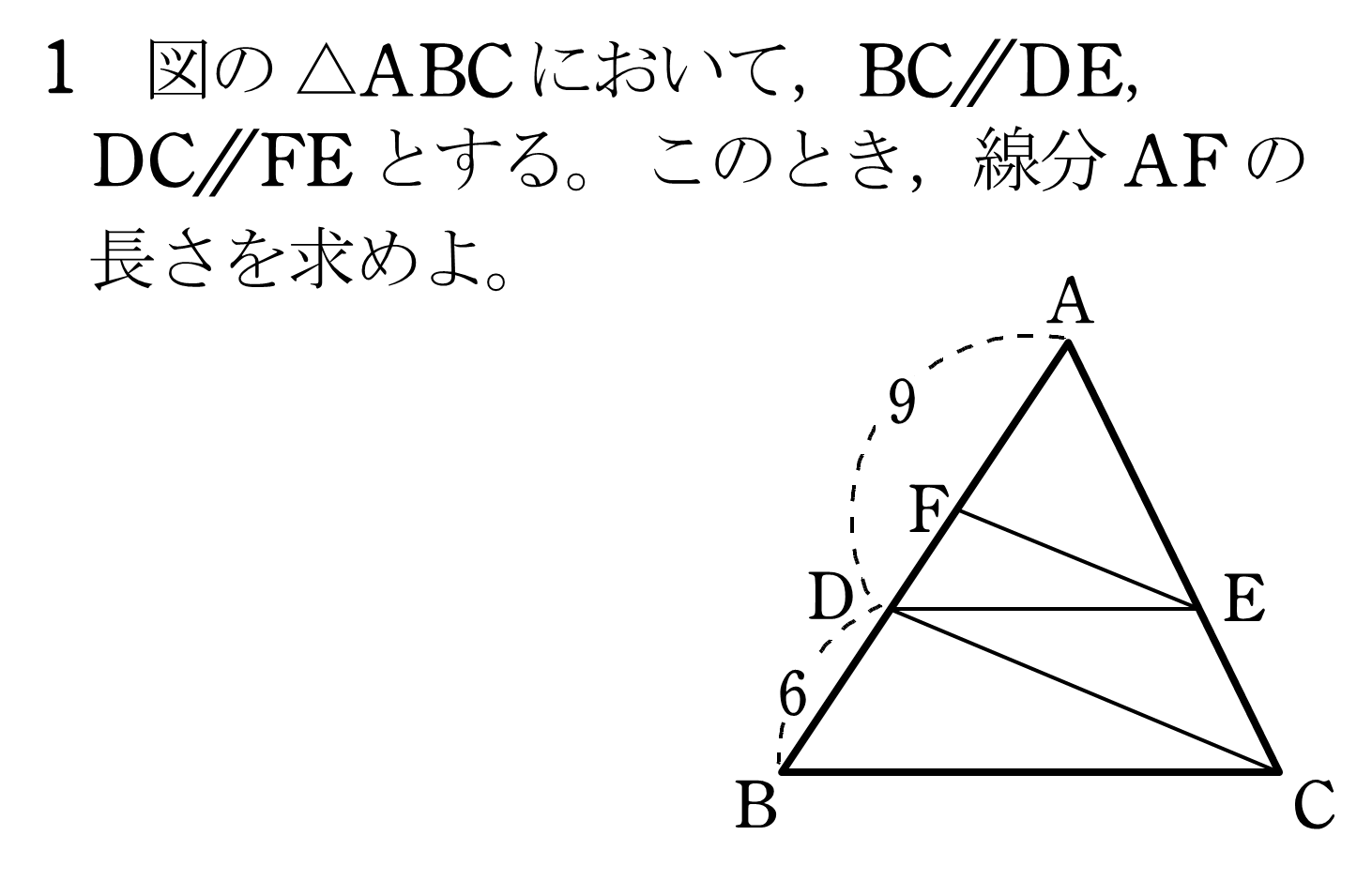 １.平行線と線分の比
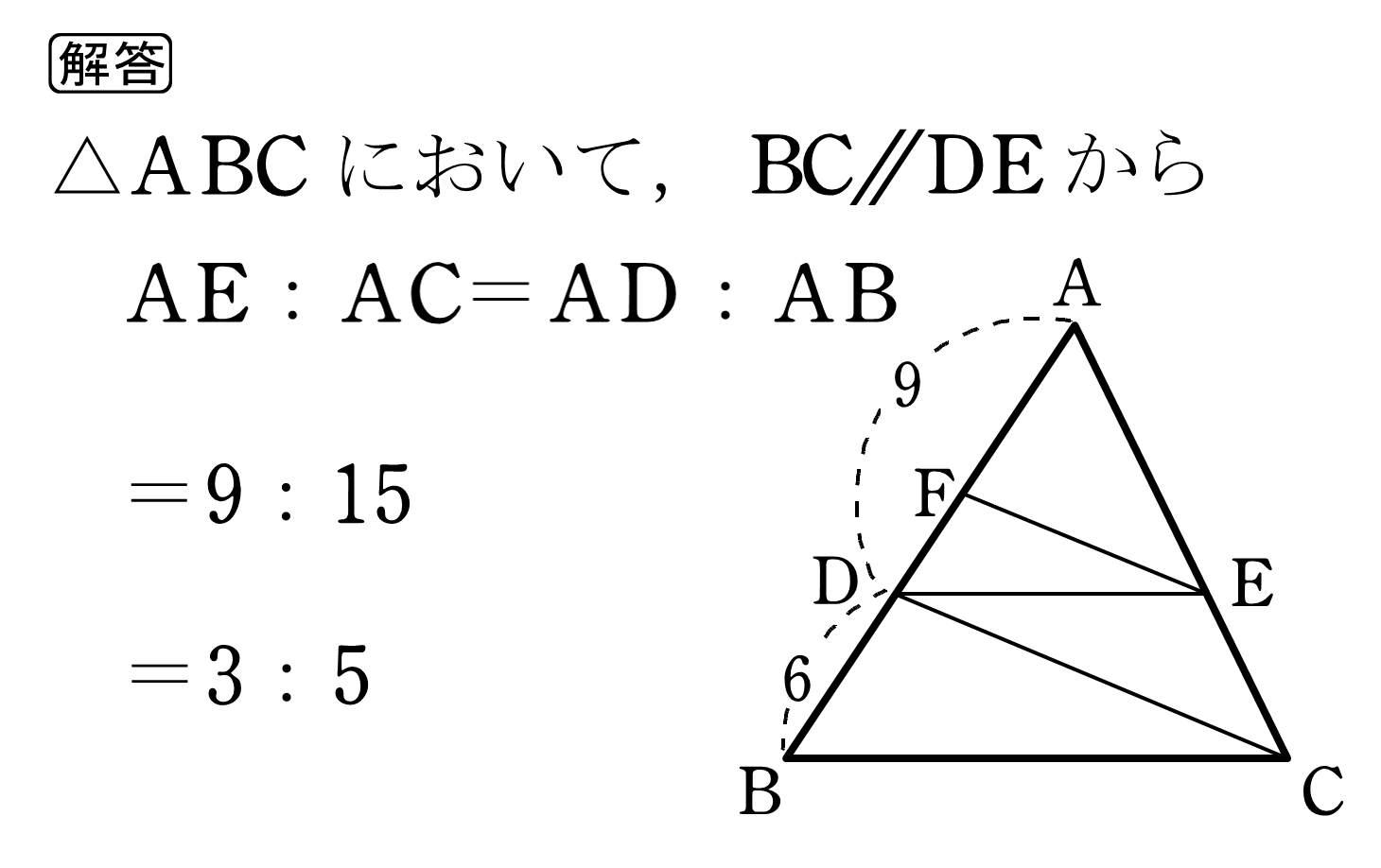 1
2
2
3
3
5
3
１.平行線と線分の比
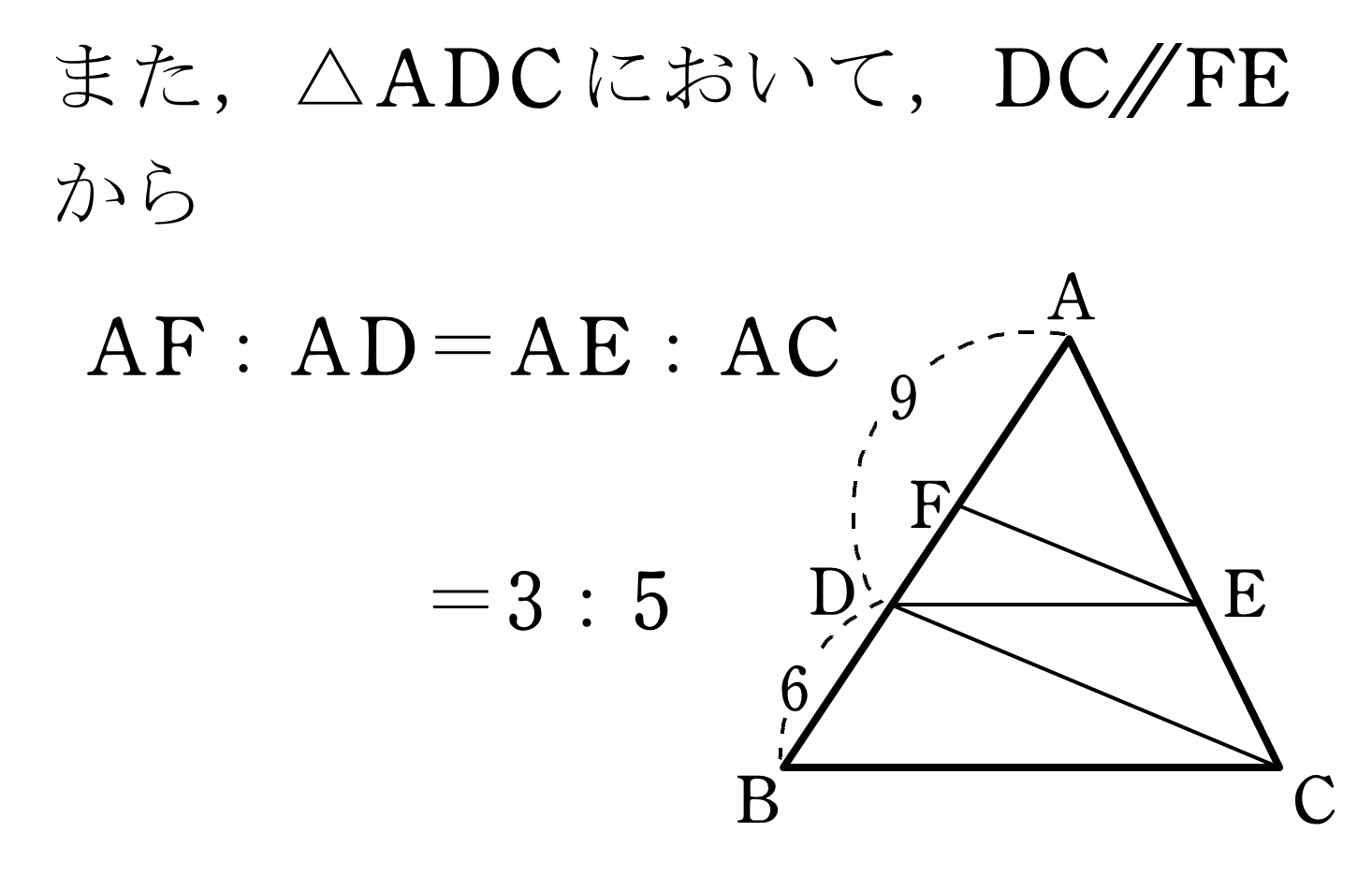 4
5
5
3
3
3
5
5
5
6
１.平行線と線分の比
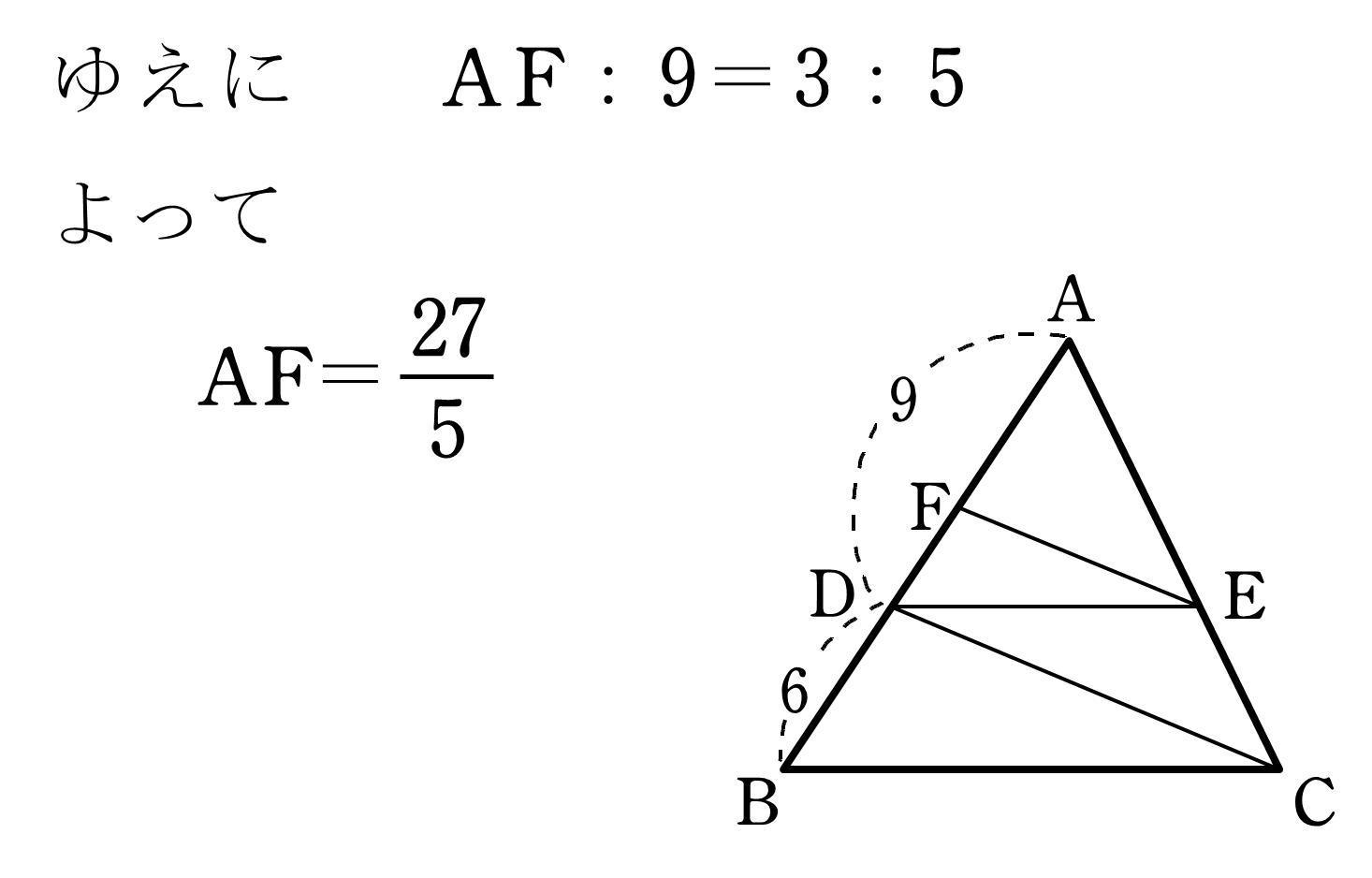 7
8
5
3
１.平行線と線分の比
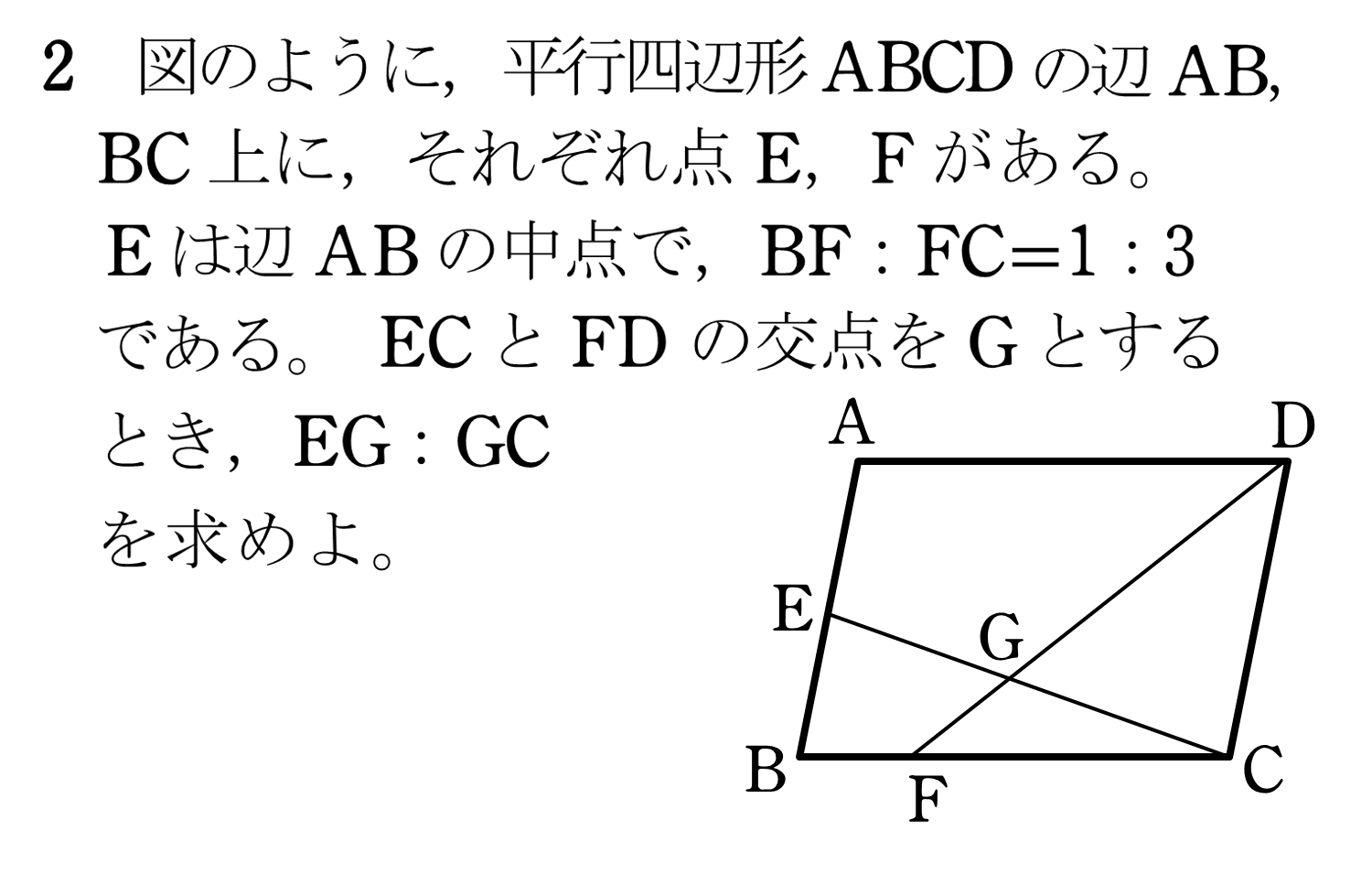 １.平行線と線分の比
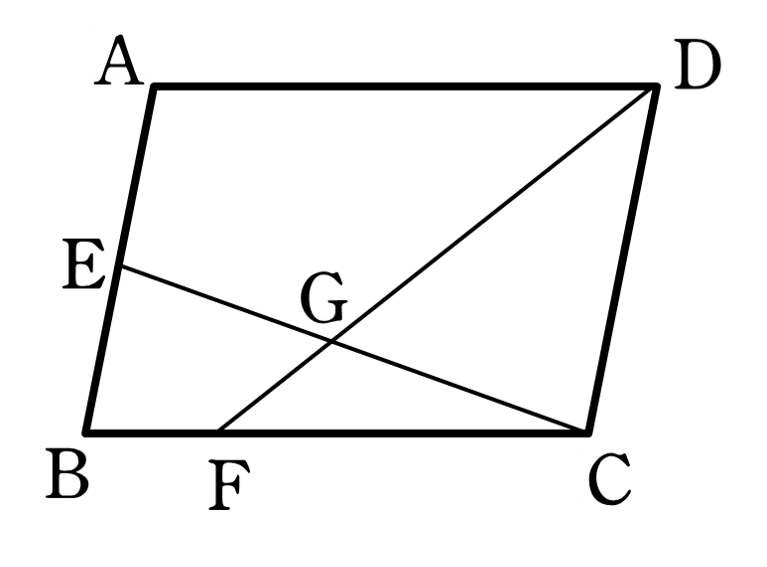 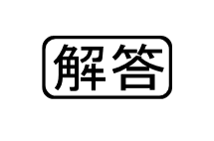 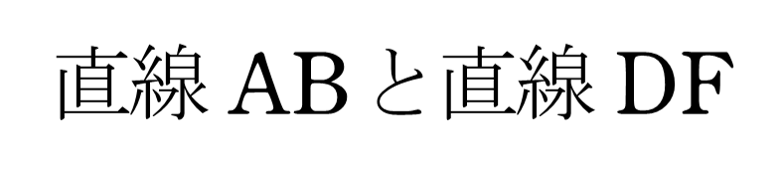 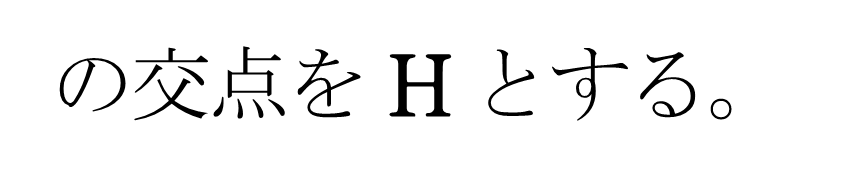 １.平行線と線分の比
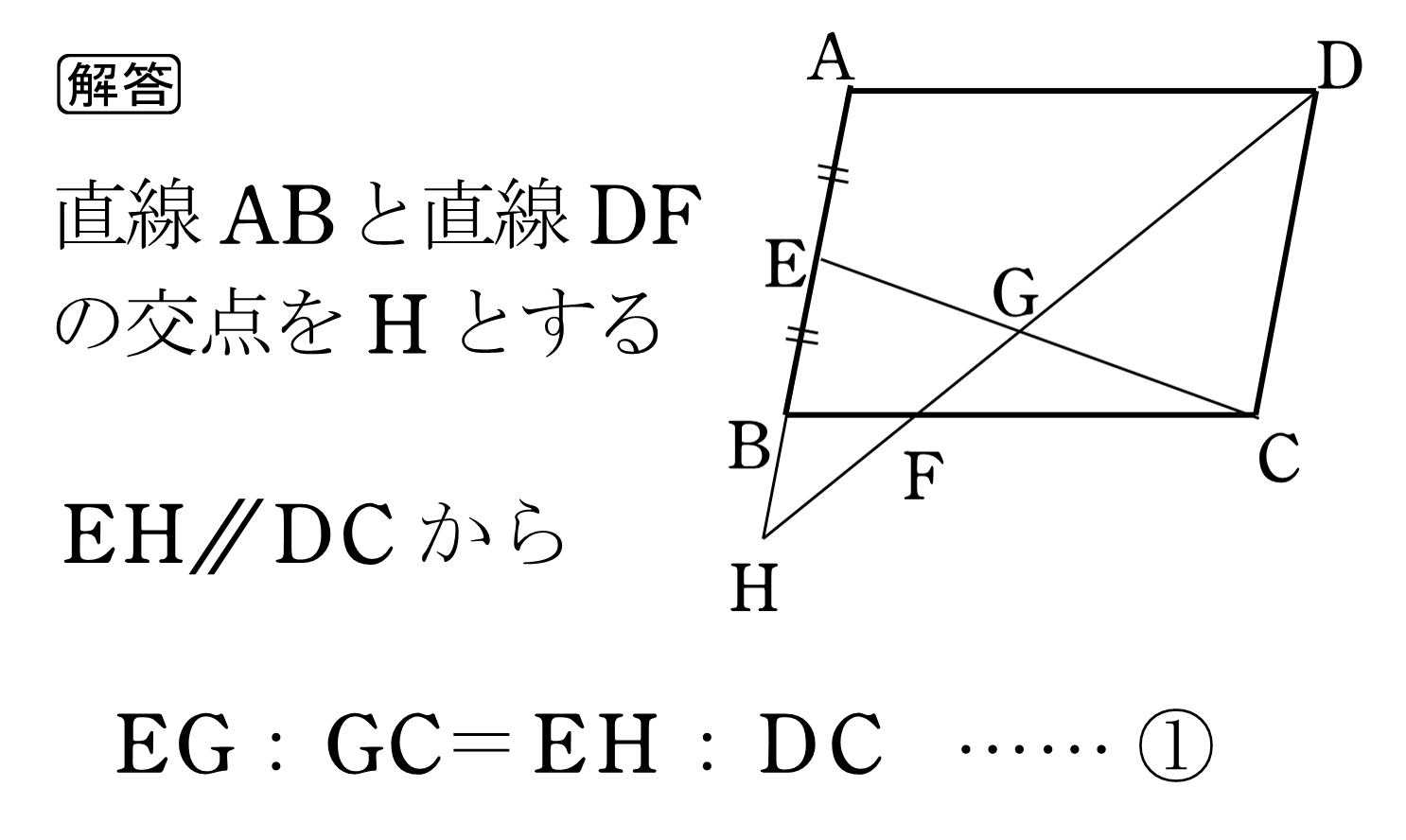 1
2
2
１.平行線と線分の比
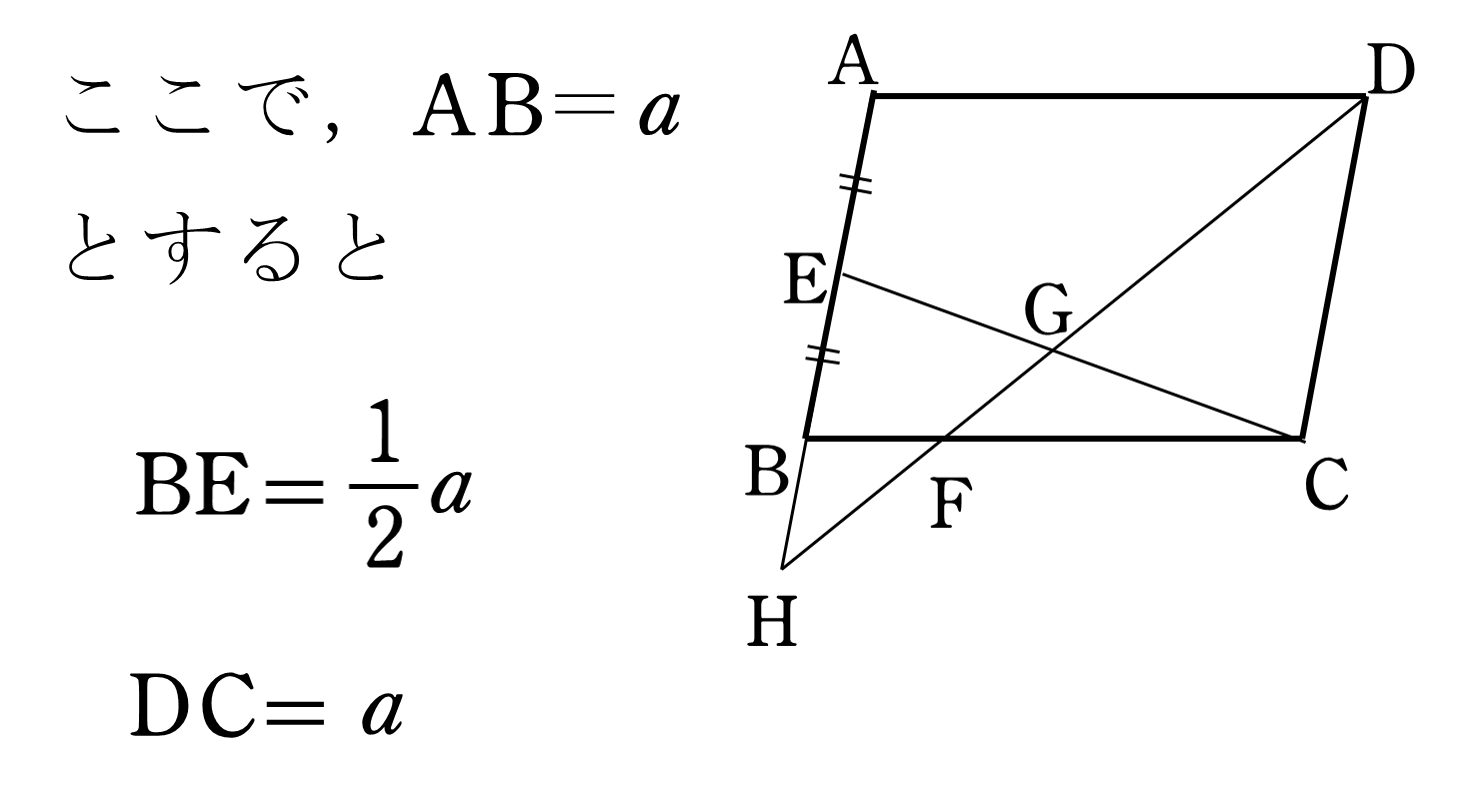 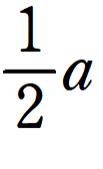 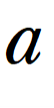 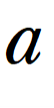 3
4
１.平行線と線分の比
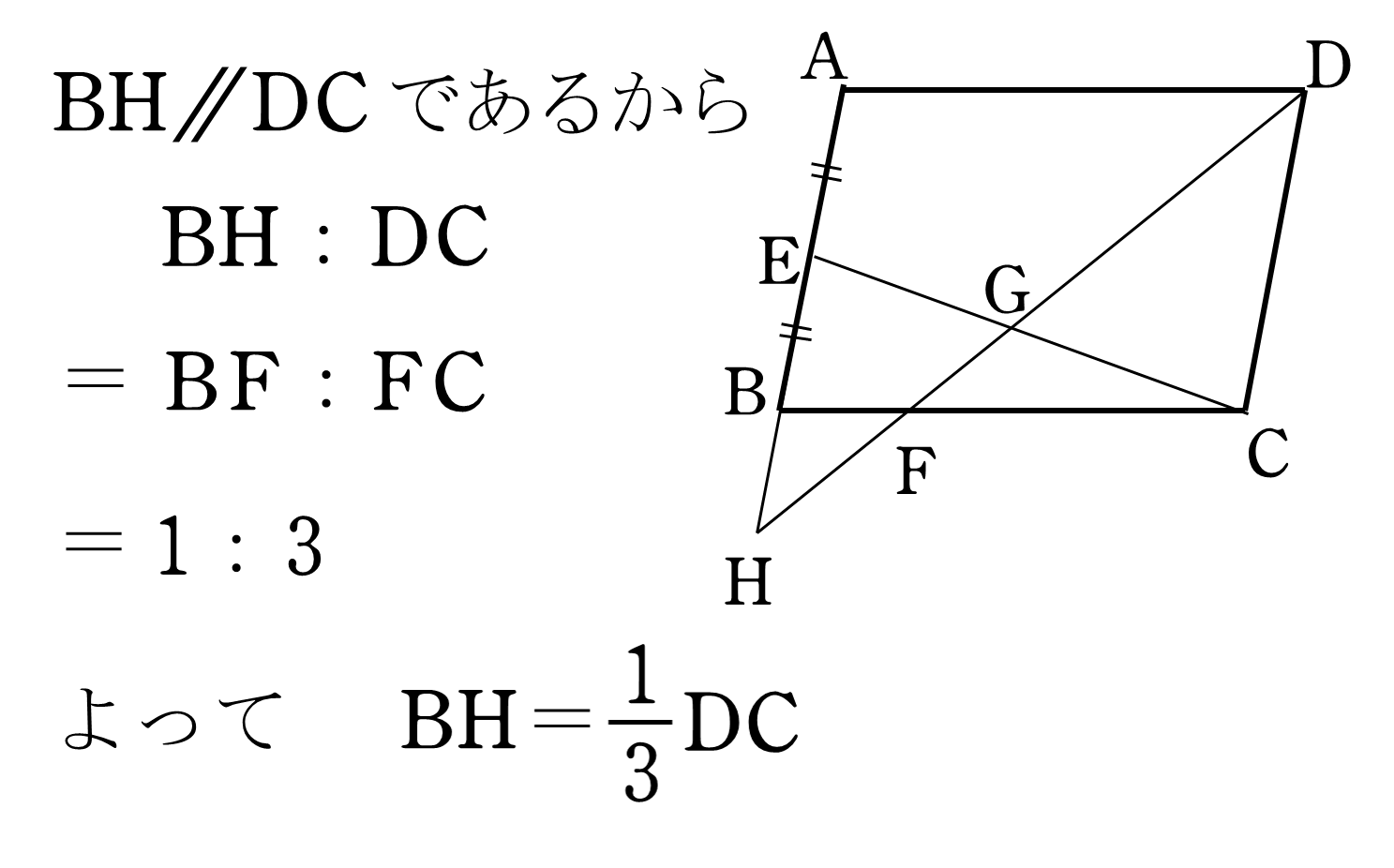 5
6
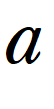 3
6
1
1
1
3
3
7
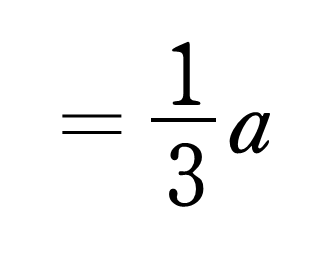 8
9
１.平行線と線分の比
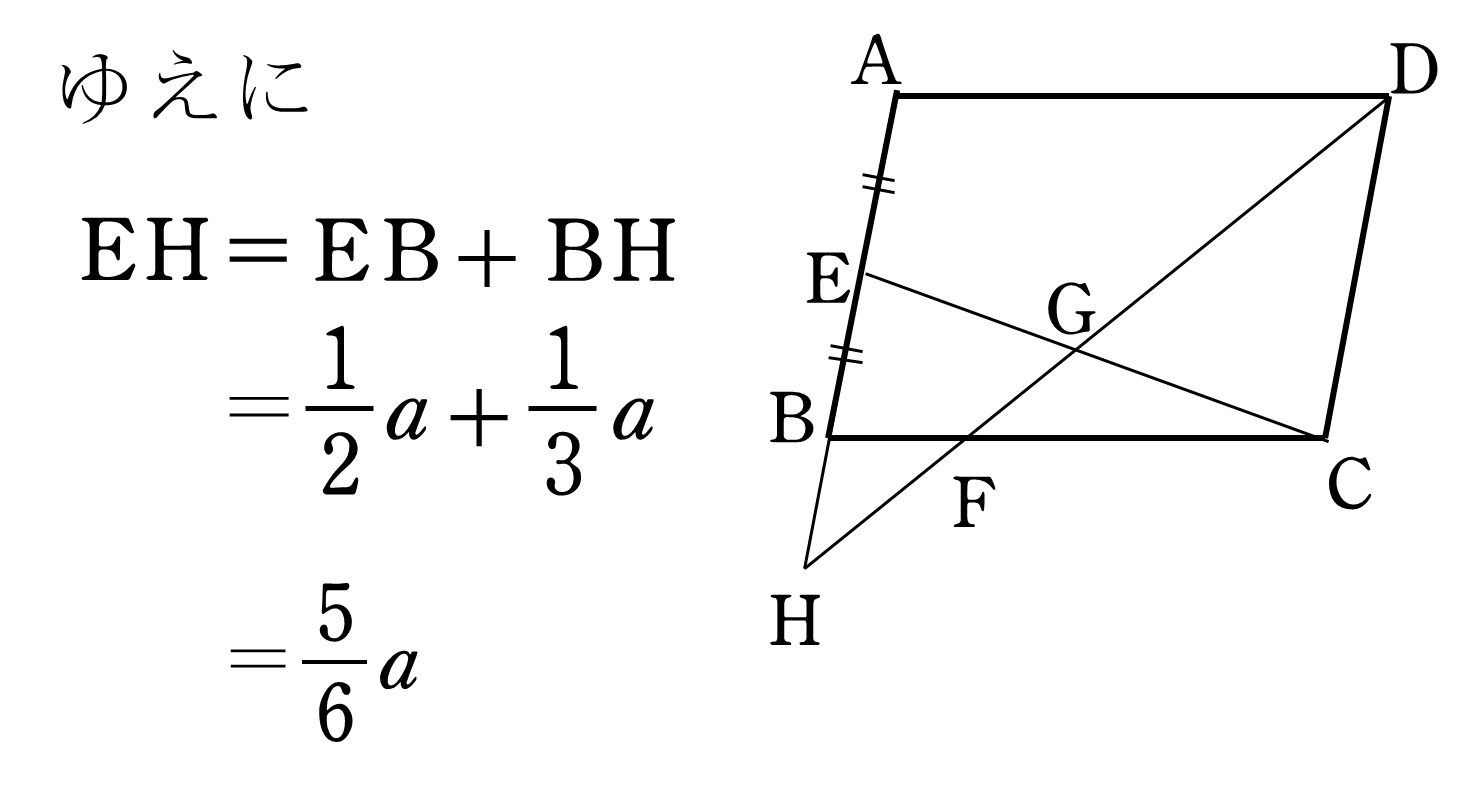 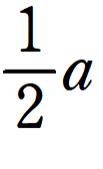 10
11
12
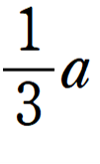 １.平行線と線分の比
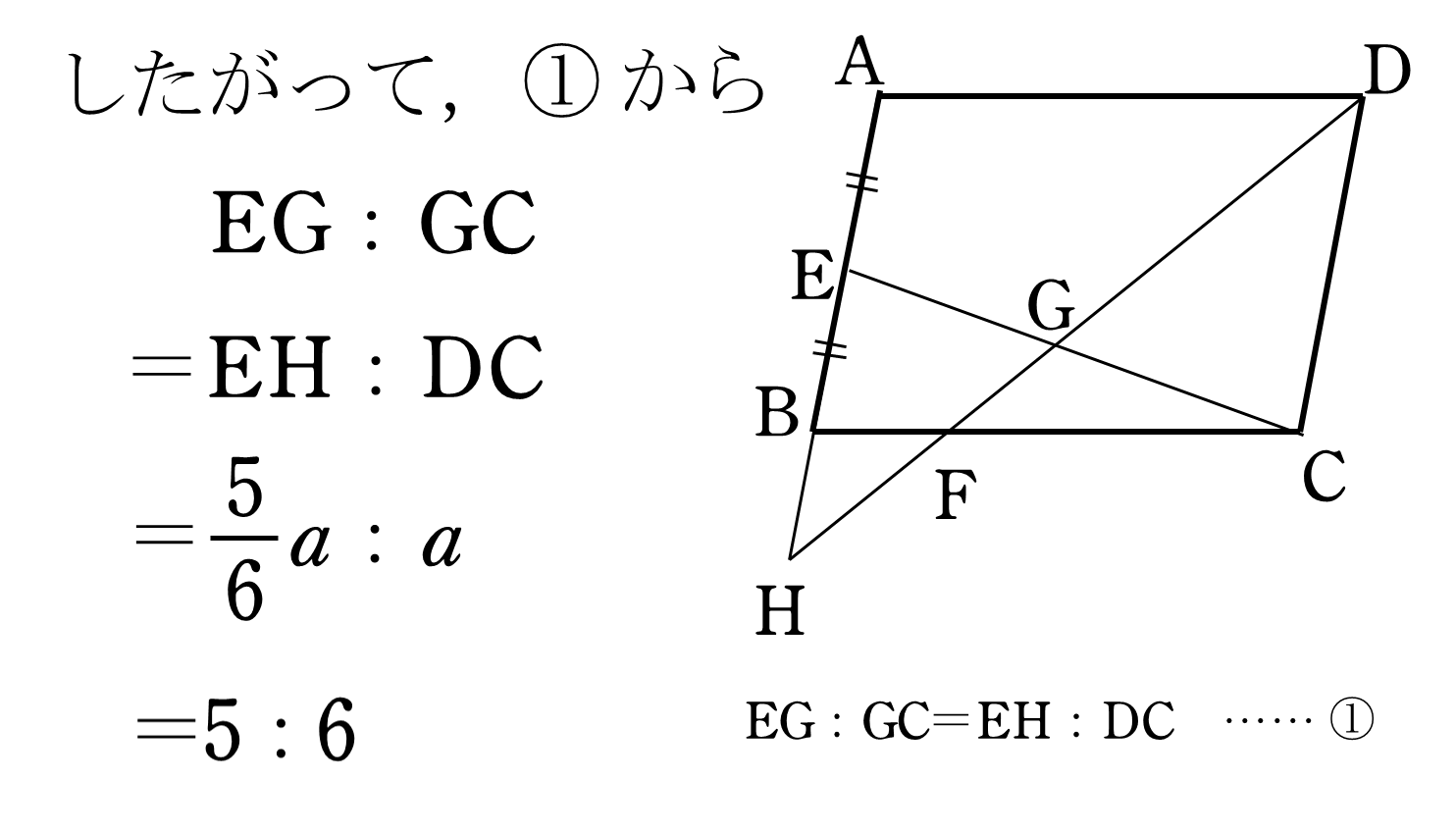 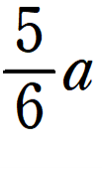 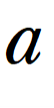 13
14